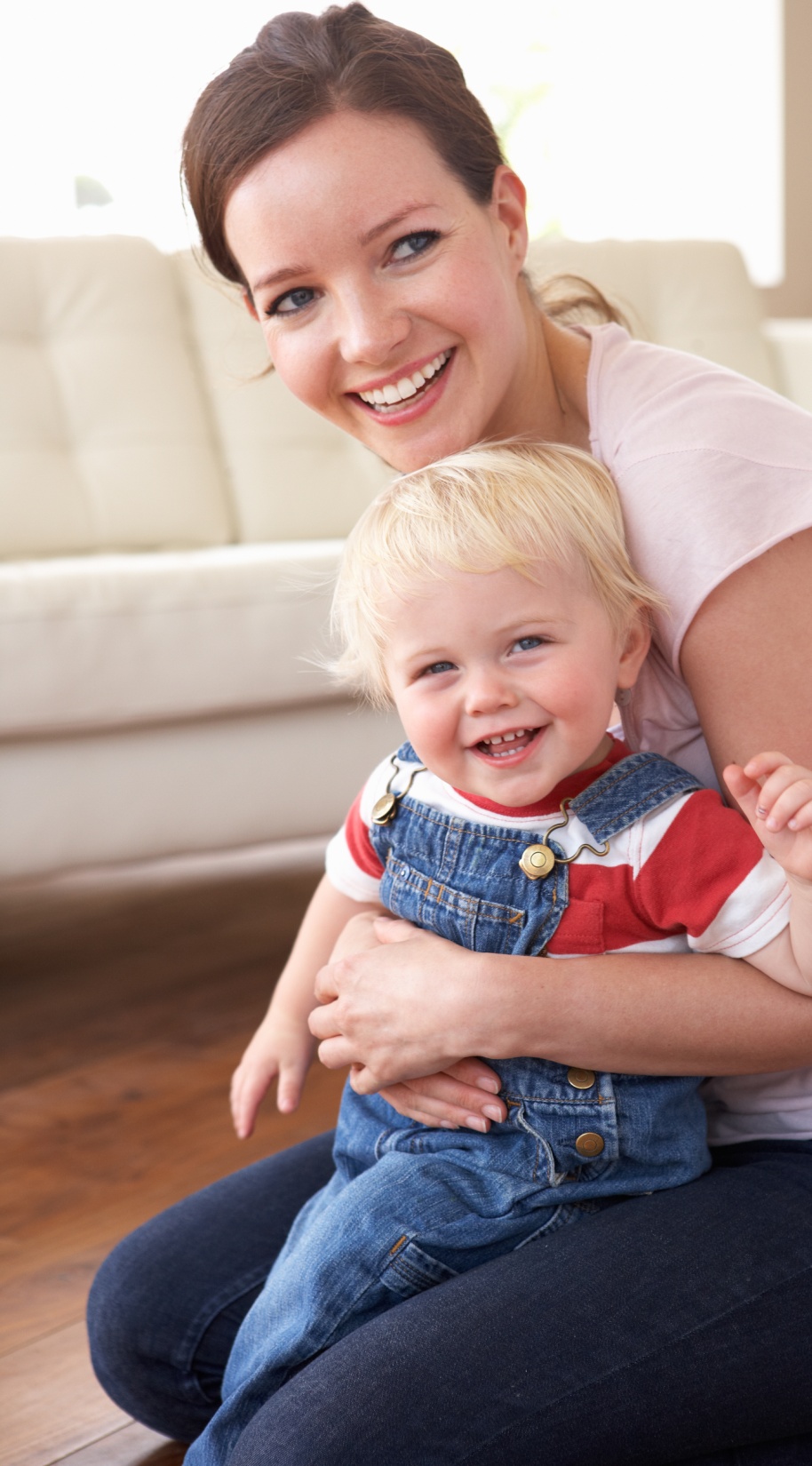 Medicaid Expansion
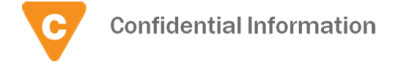 Top Line Performance Metrics
Generic Fill Rate (GFR) decreased -0.3 percentage points to 85.7%
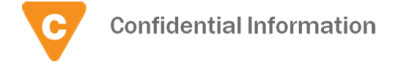 [Speaker Notes: Talking Points:   
- Compare metrics for your plan, year over year, and highlight any significant changes (improvements or concerning declines)
- Compare a few metrics to the Peer group and highlight areas where the client is performing well or areas of concern where the client may want to consider management strategies
      +Typically the most important metrics to compare are: Plan Cost PMPM, Plan Cost PMPM % Change, GFR, HD Utilization, Member Cost Share, and Specialty % of Plan Cost
- Highlight membership changes if applicable, since this may affect trends (different members using different meds):
      + Growth or decrease in avg members per month
      + Did the population experience an increase/decrease in younger, lower utilizing members or older, higher utilizers?  An influx of healthier members will typically bring down utilization (avg days of therapy per member) and PMPM costs, and an influx of less healthy members will have the opposite impact.
      + Populations with high turnover (such as Medicaid or COBRA) may show a significant change in PMPM with minimal change in total membership
      + Companies with high turnover (i.e. service industry and retail) can have member churn of 50%
- Age of population is one of the most important factors affecting utilization.  Make sure to compare to a Peer group with an applicable demographic (i.e. compare to Over or Under Age 65 benchmarks).
- Plan Cost PMPM = Plan Cost / average members / # of months
      + Plan Cost PMPM will vary based on factors such as GFR, HD Utilization, Avg Age, Specialty use, Member Cost Share and health status (% of membership that is Chronic & Complex)
      + Rebates not included  
- Trend = Percent change in Plan Cost PMPM
      + Typically with a stable population and no major plan changes, trend is expected to increase in the single digits.  Manufacturer price increases, higher disease prevalence and higher Specialty use are major drivers of positive trend.
      + Negative trend can be driven by changes in membership (increase in healthier, lower utilizers), patent expirations, copay/plan design changes, improved pricing, home delivery programs and other clinical programs such as PA/step therapy
- Generic Fill Rate (GFR) = Number of Generic Rxs/ Number of Total Rxs
      + Factors that typically lead to GFR increasing year over year: patent expirations, increase in HD utilization (Generic Substitution Rates higher at HD vs. Retail), plan design (such as copay differentials between brands and generics), Mandatory/Preferred Generics, online tools such as My Rx Choices, step therapy and PA programs and formulary changes
- Home Delivery Utilization = # of Home Delivery Days of Therapy / # of Total Days of Therapy
     + HD utilization shows the % of the total volume of therapy that is dispensed through the Home Delivery channel
     + A significant change in HD Utilization will affect overall cost per Rx and Utilization (Nbr Rxs PMPM) in the same direction (i.e., a high increase in HD will result in a high increase in cost per Rx trend due to 90 day supplies being dispensed vs. only 30 days) unless scripts are converted to 30 day equivalents
     + An increase in HD Utilization typically saves money on a Gross Cost basis, and as long as the copays are aligned between Retail and Mail the plan will also save (Copay Alignment) 
- Member Cost Share = member out of pocket costs / Gross Cost
     + Represents the % of the cost of drugs that members pay
     + Includes impact of copays, coinsurance, deductibles, mandatory HD penalties, mandatory generic penalties, out of pocket maximums, benefit caps, etc.
     + Cost share will typically erode year over year if flat copays or MOOP remain unchanged due to manufacturer price increases
- Specialty % of Plan Cost = % of total plan cost that Specialty drugs account for
     + The Specialty pipeline is robust so Specialty utilization is expected to continue growing in the future
     + An increase of just a few Specialty patients of high cost can cause Specialty trends to increase significantly (especially if they happen to be on very costly Specialty meds with costs >$200k per year)
     + An increase may also occur if there was movement of Specialty drugs out of the medical benefit and into the pharmacy benefit (Medical Channel Management).  This often may be net savings for clients when comparing pharmacy specialty costs to medical specialty costs, but will only show up as a cost increase on this report.]
Key Statistics: Specialty Detailed
Plan Cost PMPM trend on specialty drugs is 45.0%, compared to a 21.9% Plan Cost PMPM trend on non-specialty drugs
There are 324 unique specialty patients, an increase of 139 specialty patients over the previous period
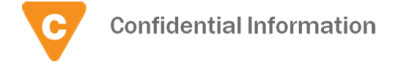 [Speaker Notes: Talking Points:   
- Specialty spend will be defined based on the specialty drug list chosen when running the slides in Analyst
 Compare Specialty PMPM trend vs. Non-Specialty PMPM trend. Non-Specialty trend is typically  lower due to the impact of patent expirations, GFR increases, etc. Specialty drugs have limited generic opportunity so higher use, inflation, and newer, more costly therapies drive Specialty trend up. 
    + Specialty PMPM trend can often times drive most if not all of the overall PMPM increase, so use this slide to highlight positive performance with non-specialty when applicable, especially if driven by active plan design management and product implementation
    + The Specialty pipeline is robust so Specialty utilization is expected to continue growing in the future
    + An increase of just a few Specialty patients can cause Specialty trends to increase significantly (especially if they happen to be on very costly Specialty meds with costs >$200k per year)
- An increase may also occur if there was movement of Specialty drugs out of the medical benefit and into the pharmacy benefit.  This often may be net savings for clients when comparing pharmacy specialty costs to medical specialty costs, but will only show up as a cost increase on this report.
- Compare metrics to the selected Book of Business to highlight any variances, which may aid in recommending specialty plan designs and programs.]
Medicaid Top 10 Indications
The largest trend is in Multiple Sclerosis at 136.1%
Peer = Express Scripts Peer 'Medicaid - Ages 35-65' market segment
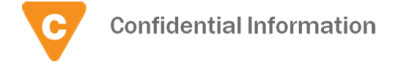 [Speaker Notes: Talking Points: 
 -If you have a high mail penetration client, please run this by adjusted Rxs to give a complete picture
-Watch for significant % changes in PMPM, which can be driven by new drugs to market, change in population, drugs off-patent, more utilizers, more generic use, clinical programs, etc.
 -Highlight any significant movements in rank for any particular indication and be able to explain why (new drugs came on market, drugs went off-patent, a few patients taking a high cost drug, etc…)
 -Highlight indications with low GFR and any possibilities of increasing GFR through clinical programs
 -Discuss where GFR increased from last year due to new generics on market or clinical programs implemented
-Full indication listing is also available in the Excel Document
-There are additional columns hidden in the Excel file (including more detail and Formulary Compliance).  However, unhiding all columns will make for a difficult slide to read on screen.  

Common Obstacles
-If this report is run with the Plan Cost option, member cost share could skew results if there was a change in plan design]
Medicaid Top 25 Drugs
Represent 50.0% of your total Plan Cost and comprise 10 indications
7 of your top 25 are specialty drugs
Peer = Express Scripts Peer 'Medicaid - Ages 35-65' market segment
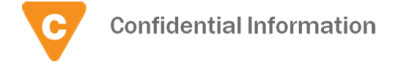 [Speaker Notes: Talking Points:
-Please run this slide as adjusted Rxs if you have a client that has significant mail penetration as it will give a more complete picture of utilization
-Highlight any significant movements in rank for any particular medication or new medications, both brand and generic.
-Be able to explain why (new drugs came on market, drugs went off-patent, a few patients taking a high cost drug, etc…)
 -Highlight indications with low GFR and any possibilities of increasing GFR through clinical programs
-Discuss possible clinical programs, AUM, FWA, that might help to control utilization]
Medicaid Top 25 Specialty Drugs
Represent 30.6% of your total Plan Cost and comprise 6 indications
Peer = Express Scripts Peer 'Medicaid - Ages 35-65' market segment
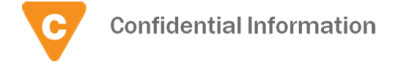 [Speaker Notes: Talking Points:
-Change to adjusted Rxs if you have Exclusive Accredo or Accredo recommended Days supply to get a better idea of utilization
-Discuss changes in the market place with specialty drugs, new drugs to market, new indications, drug therapy where there was no therapy in the past.
-Discuss AUM and specialty programs that are associated with these drugs to help get the right drug to the right patient.]